CSS 342
Data Structures, Algorithms, and Discrete Mathematics I
Lecture 11. 161103.
CARRANO Chapt. 9
Agenda
Lab3 Questions
 Linked Lists
Review from last time…
Built a Push/Pop Stack using a linked list
Determined semantics of a stack
Designed the interface
Understood why the linked-list was a good data structure for the problem
  Implemented Push, Pop, and Overloaded << 
  Determined that we needed to overload the Destructor (and did it)
  Determined that assignment (=) and Copy Constructor needed overloading
Copy Constructor Assignment Overload
When, How
Assignment/Copy Constructor
All objects have implicit assignment operator and Copy constructor
Chains to the assignment operators of the class members
Built-in types do straight-forward copies
  This often works.  However, when memory is dynamically allocated in the class it has problems.
  Need to override = and copy constructor in these cases
Assignment:   MyClass& operator=(const MyClass &myobj)
Copy Constructor:   MyClass(const MyClass &source)
Assignment
If Assignment  = is over-ridden then all copying / allocation must be done on the object
General steps

MyClass& MyClass::operator= (const MyClass &source)
{
 1)    If (this == &source) return;
 2)   //chain all member’ assignments operators
 3)   // manage all dynamic memory that has been utilized
            // de-allocate memory in destination
            // allocate new memory for a deep copy or just copy ref for a shallow copy
 4)   return *this;
}
Copy Constructor
Can be implemented with call to default constructor and then assignment (may not be most efficient)
MyClass::MyClass(const MyClass &source)
{
  // Initialize Members to defaults
   *this = source;
}
   
Copy Constructor is invoked in these four cases:
MyObj o1 = o2 
MyObj o1(o2);
Pass by Value
Return by Value
Array v. Linked List for Stack
Arrays easy to use, but have fixed size
   Increasing size of dynamically allocated array can waste storage, time
   Array based implementation good for small bag
   Linked chains do not have fixed size
Computer Scientist of the Week
Fran Allen
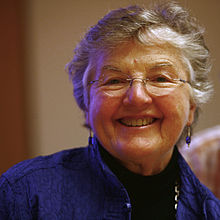 Expertise: Optimizing Compilers
Seminal work with John Cocke on optimizing compilers
Intelligence work for NSA
Wrote,  “A Catalog of Optimizing Transformations”, key paper in
Compiler optimizations
Professor at NYU – 1970 - 73
Fellow at IBM
First Women to win Turing Award
Sorted singly linked list
Sorted list using linked list implementation
Singly linked list remains the same structure as the stack but need to implement 
Insert
Remove
val
val
val
next
next
next
X
new
Value
next
Insert(int x)
header
Node Insertion
Find node to insert after: current,
Node *insNode = new Node;
insNode->val = x;
insNode->next = current->next;
current->next = insNode;
NULL
header
NULL
Three cases for finding node to insert after
	1) Empty List
	2) First in line
	3) All others

Some recommend a dummy front node to collapse 2 and 3
current
insNode
Insert
bool IntSortedList::Insert(int val)
{
   Node *insNode = new Node;
   insNode->value = val;
   if (head == NULL)
   {
      head = insNode;
      return true;
   }
   if (val < head->value)
   {
       insNode->next = head;
       head = insNode;
       return true;
   }
   Node *pNode = head;
   while ((pNode->next != NULL) && ((pNode->next)->value < val))
   {
       pNode = pNode->next;
   }
   insNode->next = pNode->next;
   pNode->next = insNode;
   return true;
}
Pop Quiz
How many copy constructors in the code snippet below?
How many other constructors?
Movie Movie::PFunc2(Movie movA, const Movie &movB, Director &dir) 
{
   int x;
   Movie m;
   this->rating = 7;
   movA.rating = x;
   movA.rating = movB.rating;
   rating = 4;
   Movie m2 = movA;
   movA = movB;
   return m;
}
Dangling References: common causes
A pointer which is initialized but not set to NULL
Delete or free is called and pointer is not set to NULL
Aliasing of pointers which are not updated in tandem
45
76
Remove(int x)
Stop the current pointer at the node previous to a deleted node
First node is special case or use a dummy first node
Memorize the node to remove
	Node *dNode = current->next;
Remove this node
		current->next = current->next->next;
Deallocating the node
		delete deletedNode;
header
20
current
Node to be deleted
Remove
bool IntSortedList::Remove(const int &val)
{
   Node *temp;
   if (head == NULL)
   {
       return false;
   }
   if (head->value == val)
   {
      temp = head;
      head = head->next;
      delete temp;
      temp = NULL;
      return true;
   }
Node *pNode = head;
while ((pNode->next != NULL) && (pNode->next->value != val))
{
   pNode = pNode->next;
}
if (pNode->next == NULL)
{
   return false;
}
else
{
   temp = pNode->next;
   pNode->next = pNode->next->next;
   delete temp;
   temp = NULL;
   return true;
}
}
Class Bell
List can also be implemented with an array
Easy implementation
Fixed list size
Necessity to shift data down to an extended space upon an insertion and to shift data up upon a deletion
list[0]
list[1]
list[2]
list[3]
list[4]
list[n]
list[n-1]
NULL
51
head
head
45
51
45
Circular Linked Lists
Linearly linked lists:


Circular linked lists:


Traverse in circular linked lists:
Node *first = head; 
Node *cur = head->next;
while ( cur != first ) {
    display(cur->item);
	cur = cur->next;
};
dummy
dummy
45
73
51
head
head
45
51
Doubly Linked Lists
Single Linked Lists
73
NULL
To be deleted
Doubly Linked Lists
NULL
NULL
cur->prev->next = cur->next
But pointer operations become more complicated.
45
73
20
Inserting a Nodebefore the current pointer
(d)
(a)
(b)
(c)
cur
newPtr->next = cur;				// (a)
newPrt->prev = cur->prev;		// (b)
cur->prev = newPtr;				// (c)
newPtr->prev->next = newPtr;	// (d)
Midterm Review
11/8
Two hours